Utilization 
Management
Prepared for the Tennessee Hospital Association 
MAY 12, 2022
BlueCare
2
Our Goal
Assure the provision of medically necessary and appropriate health care to all BlueCare and TennCareSelect members in the most cost-effective manner within the TennCare benefit structure.
3
Inpatient Admission
Inpatient admissions include room and board and may be DRG or Per Diem based on the facility’s contract.

All inpatient admissions require a prior authorization for medical necessity.
Per Diem Facilities
An Inpatient Per Diem Concurrent Review is any extension of services rendered in the Per Diem hospital setting beyond the initial approval timeframe.
Inpatient extension requests require a medical necessity determination before approval.
DRG Facilities
DRG facilities are requested to send a clinical update if the length of stay exceeds eight days. These are updates only and as such do not require a medical necessity determination to be made.
4
Compliance
Observation requests do not require notification/authorization, but if the member converts to inpatient, timely notification is required. This type of request must be received within 24 hours or one working day from when the inpatient admission order is determined.

NICU Authorization Requests-Effective June 1, 2022, facilities may choose to submit authorization requests under the mother’s member ID or as soon as the baby is assigned a member ID. We’ve made updates to the Inpatient Confinement Form in Availity to allow backdating of requests for babies receiving NICU care. This will let facilities submit requests in Availity once the baby has their own ID and backdate the request to the date of birth. We won’t subject NICU authorization requests to our UM timely submission standards. 

Non-urgent services rendered without obtaining notification/prior authorization before services are provided is considered “non-compliant.”  

Re-notification/Re-authorization for ongoing services beyond dates previously approved require re-notification/re-authorization within 24 hours or one working day of the last approved date or update due date.
5
Turnaround Times (TAT)
Standard requests (non-urgent) – A decision is made within 14 calendar days of the request.

Note: Even though inpatient requests are considered non-urgent, they’re internally assigned an urgent priority. This means acute care requests are generally worked on within 1-2 business days.

Expedited requests (urgent) – A decision is made within 72 hours of the receipt of the request.

Note: Requests are considered urgent when following the standard time frame could seriously jeopardize the member’s life or health. When a member is currently in an acute-care setting, they’re getting the care they need, so the request is non-urgent. 

Retrospective requests (the service has already been provided) – A decision is made within 30 calendar days of the request.
6
[Speaker Notes: Urgent is defined by CMS Medicare/Medicaid Rules as an expedited request when the member’s life or limb or the life of others are in jeopardy]
Contacts for Submitting Requests
Non-Urgent
Online 
Call 
Fax:                                                                                  
BlueCare or TennCareSelect 
1-800-292-5311
Urgent
Online: bcbst.com
Call: 
BlueCare
     1-888-423-0131 
TennCareSelect 
     1-800-711-4104 
CHOICES
     1-888-747-8955
7
Why is BlueCare Different?
The Division of TennCare governs members’ rights and responsibilities related to denials and ensures a timely and fair appeals  process.

An appeal is the process when a member wants to pursue a reconsideration of an adverse action (e.g., delay, denial, reduction or termination of services).

Members are notified of their appeal rights by requiring:
Notification in a timely manner after any adverse action of a TennCare service.
Notices or other written member communication is no higher than a sixth grade reading level.
8
Components of Medical Necessity
TennCare Rules define medical necessity determinations according to five components:

Recommended by a health care provider (is there an order for the service requested?)
Required to diagnose or treat the medical condition.
Safe and effective.
Not experimental or investigational.
Least costly alternative.
9
I’ve Received a Denial. What are My Options?
Peer-to-Peer
Arrange a Physician-to-Physician discussion with a BlueCare Medical Director by calling Utilization Management (simply call 1-888-423-0131). 
Only applicable at the time of the initial denial.
Only available when the ordering or attending physician requests (not applicable for service providers or facilities).

Reconsideration
Submit additional information through the prior authorization process.  

Member Appeal or Provider Appeal
Provider Appeals can be used if Reconsideration or Peer-to-Peer resulted in an adverse determination and member already received services.
Member Appeals can be used if member has not received services (this request is made through TennCare Solutions).
10
BlueCare Tennessee (BCT) Appeals
Types of Appeals

Member Appeals – An adverse action occurred and services have not been rendered.
 filed through TennCare Solutions within 60 days of denial notification

Standard Provider Appeals – A denial of a service occurred and the services have been rendered with no adverse action to the member.
filed through BlueCare Tennessee for processing within 60 days of the denial notification

Expedited Provider Appeals – A denial of service occurred and the provider thinks the adverse determination could jeopardize a member’s life or health and the ability to regain maximum function or subject the member to severe pain that cannot be managed without care or treatment.
filed by phone only through BlueCare Tennessee Utilization Management
11
Member Appeal Submission Information
Members (or their representatives) have 60 calendar days from the date on the denial notice to submit an appeal to the Division of TennCare.
To continue existing services, a request for continuation of benefits must be filed within 10 calendar days.
 
Providers can appeal on behalf of the member by filing an appeal with TennCare Solutions if services have not been rendered. These are considered member appeals.
Members must include a signed consent form for the provider to submit an appeal on the member’s behalf

Phone:    TennCare Solutions:    1-800-878-3192
Fax:         TennCare Solutions:   1-888-345-5575 
Mail:        TennCare Solutions
              P.O. Box 000593
              Nashville, TN 37202-0593
12
Member Appeals
Service Appeal
Requesting a covered or non-covered service that has been denied, delayed, terminated, reduced or suspended.
Standard Appeal: 14 calendar days from date of receipt in the organization to respond to the appeal. 
Expedited Appeal: 24 hours for expedited, or 72 hours for reconsideration from date of receipt in the organization to respond to the appeal. 

Reimbursement Appeal
Requesting to be reimbursed for an out-of-pocket expense or requesting relief of billing when the member receives bills from a health care provider.
13
Member Appeals - Useful Links
Division of TennCare– Home Page: 
http://www.tn.gov/tenncare

TennCare Rules:
http://publications.tnsosfiles.com/rules/1200/1200-13/1200-13-13.20180116.pdf

TennCare Medical Appeal Form:
https://www.tn.gov/tenncare/members-applicants/how-to-file-a-medical-appeal.html
14
Provider Appeal Submission Information
Expedited Provider Appeals for denied services: 
     Call Utilization Management 
BlueCare: 1-888-423-0131
TennCareSelect: 1-800-711-4104

Standard Provider Appeals for denied services must be received within 60 calendar days from the date of the initial denial notice:
Fax:   BlueCare Tennessee UM Appeals (423) 535-1959  
Mail:  BlueCare Tennessee
       Attention: BlueCare/TennCareSelect Provider Appeals    
       Supervisor
       1 Cameron Hill Circle, Ste. 0020
       Chattanooga, TN 37402-0020
15
What to Include in the Provider Appeal Submission
A copy of the denial letter

A completed Provider Dispute Form (located 
     at bcbst.com and in the BlueCare Tennessee   
     Provider Administration Manual) indicating 
     reasons for the appeal.

Pertinent clinical information
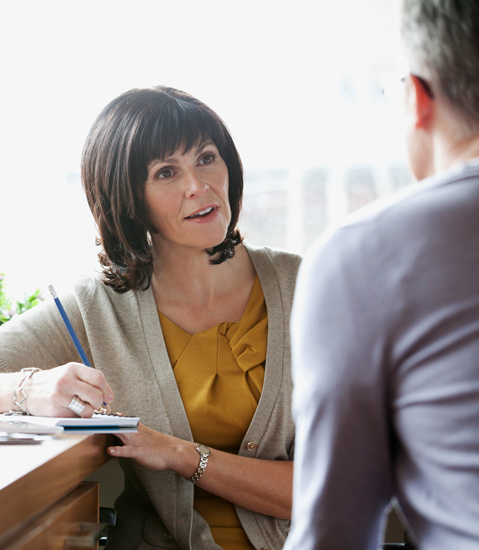 16
Provider Appeal Turnaround Times
Expedited Provider Appeal: 
A determination will be sent to the Provider and Member within 72 hours of receipt of request (clinical circumstances will help to determine the speed of the response).
Standard Provider Appeal: 
A determination will be sent to the Provider and Member within 30 calendar days the receipt of the request for appeal; if the 30 day timeline cannot be met, notification will be sent to the provider 

Still dissatisfied with the decision? 
You may submit according to our Provider Dispute Resolution Procedure described in the BlueCare Tennessee Provider Administration Manual http://www.bcbst.com/providers/manuals/BCT_PAM.pdf.
17
BlueCare Tennessee Appeals Contacts
Rafielle Freeman, MSL, RN, BSN, CPHQ
Director, Quality Improvement 
(423) 535-7302
Rafielle_Freeman@bcbst.com 
 Leanne Rodgers, RN, MSN, CCM, CPHQ
Manager, Quality of Care Oversight & Appeals
(423) 535-8024
Leanne_Rodgers@bcbst.com
Patricia Merrell, RN, MSHA, CPC-P
Manager, Member & Provider Appeals
(423) 535-8148
Patricia_Merrell@bcbst.com
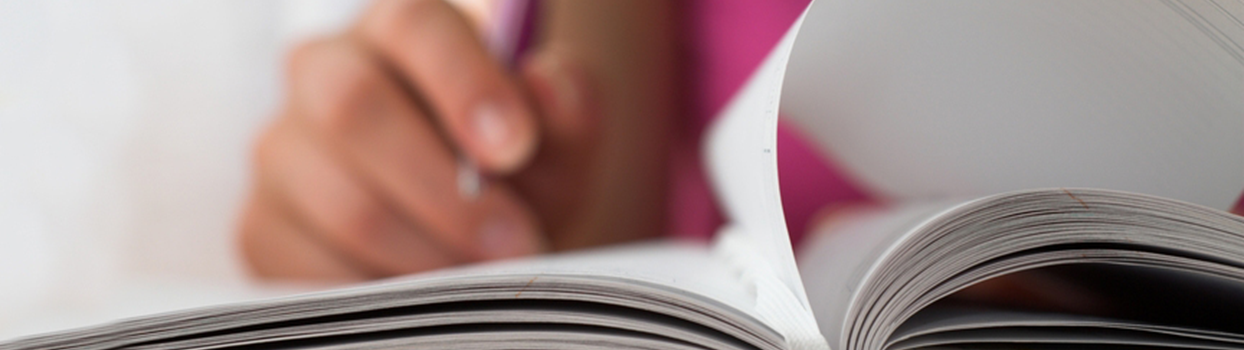 18
Discharge Planning
Objective: Collaborate with facilities, providers and members to transition our members to appropriate levels of care for better health outcomes. 

A dedicated UM Discharge Planning nurse will:
Assist facility discharge planners, physicians and members to understand benefits and options for discharge.
Expedite necessary authorizations to prevent delays in discharge.
Collaborate with multifunctional hospital teams to address any identified barriers to a safe and successful discharge.
19
Discharge Planning Actions
The DC Planning nurse is responsible for:
Monitoring daily census and referrals for assigned hospital.
Working with hospital discharge planners to collaborate on an appropriate plan of care.
Expediting authorization requests as needed.
Coordinating with home health, skilled nursing facility, rehab and LTAC as needed.
Collaborating with care management as needed.
Obtain hospital discharge plan for follow-up after discharge.
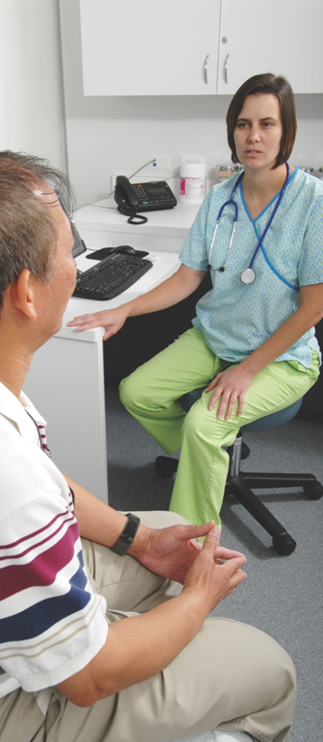 20
Discharge Dates
One comprehensive list per facility per day
May incorporate all lines of business on same list with indicators for the line of business
Coversheets should include:  Facility name and NPI number

Options:
Fax:  423-591-9501
Email:  dcdates@bcbst.com
Web:  Entries for individual cases
21
SNF, Rehab and LTAC Authorizations
Skilled Nursing Facility stays aren’t covered services for any BlueCare Tennessee members, and Inpatient Rehab isn’t a covered service for members age 21 and older. Authorization requests for these services are always pended for physician review.

These services may be approved on a case-by-case basis if the service is a cost-effective alternative to a covered service. 

Please submit SNF, Inpatient Rehab and LTAC service requests by web,  phone (1-888-423-0131) or by faxing the Skilled Nursing Facility and Inpatient Rehabilitation Fax Form to (423) 591-9398. You can find the form online at: bluecare.bcbst.com/providers/forms/
22
Hospital and MCO Discharge Planning Partnership
This unique relationship offers:
Quality care for members
Prevents discharge delays

The partnership decreases: 
Denials for days not medically necessary while discharge decisions are being made.
Duplication of services
Readmissions

The partnership increases:
Cost savings for all parties involved
Member education opportunities
Increase coordination for referrals to post discharge programs for ongoing health care needs such as Population Health programs.
23
Unique BlueCare Services
Population Health 
Integrated Care Management
Care Coordination 
LTSS programs 
Enhanced Respiratory Services
DCS Collaboration
Home Visits
Transportation 
Behavioral Health Integration
24
Total Healthcare Management,Utilization Management and Transition of Care
25
Commercial
26
Authorization Submission Options and Requirements
Options:
Online
	-- Register for the web via Availity.com
  	-- 24/7 access
	-- Automated approvals on certain guidelines when criteria is met
        --Need assistance?  Call: (423) 535-5717, option 2 
Phone 
	--1-800-924-7141
Fax –Forms located at:  
  -- https://provider.bcbst.com/tools-resources/documents-forms
  -- Select appropriate form based on services being requested

Commercial Authorization Requirements
	-- https://www.bcbst.com/docs/providers/Commercial-Prior-Auth-Requirements.pdf
	Additional UM Resources: 
  -- https://provider.bcbst.com/tools-resources/authorizations-appeals
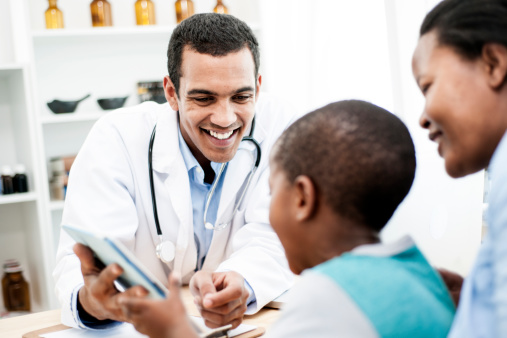 27
Medical Policy Criteria Hierarchy
28
Cite Guideline Transparency (CGT)
Cite Guideline Transparency allows providers, members, prospective members, etc., access to view the MCG guidelines and is located at the following link: https://bcbst.access.mcg.com/index 

Simply go to the site, accept Terms and Conditions, obtain an access code via Text, Email, or Telephone.  Choose the contact method of choice and enter the information (email address, phone number, etc.

Once the access code is received and entered, access to review MCG guidelines is available.
29
DRG Threshold Reviews
Clinical is requested every 8 days if patient remains inpatient

Helps coordinate discharge planning needs

Referrals to Transition of Care

Medical necessity review is not done during the threshold review process.  Cases that hit outlier days are subject to a medical necessity review (based on facility contract)
30
Discharge Dates
One comprehensive list per facility per day.
May incorporate all lines of business on same list with indicators for the line of business.
Coversheets should include:  
	1. Facility name
	2. NPI number

Options:
Fax:  423-591-9501
Email:  dcdates@bcbst.com
Web:  Entries for individual cases
31
Timeliness Guidelines
Elective (planned) admissions must be authorized at least 24 hours before admission.
 
Notification must occur within two (2) business days of an emergent admission. 
 
Notification of conversions from observation to inpatient should occur within one (1) business day.
When a request for an authorization of a procedure, admission/service or a concurrent review of the days is denied, the penalty for not meeting authorization guidelines applies to both the facility and practitioner rendering care for the day(s) or service(s) that were denied.
 
Failure to comply within specified authorization timeframes will result in a denial or reduction of benefits due to noncompliance.
 
BlueCross participating providers will not be allowed to bill members for covered services rendered except for applicable copayment/deductible and coinsurance amounts.
32
[Speaker Notes: Notification of conversions from observation to inpatient should occur within 24 hours of the conversion order being written]
After-Hours Needs
A voicemail box is available after business hours and on weekends/holidays so you can call us.

Contact the normal authorization line at 1-800-924-7141 and listen to prompts for voicemail boxes:
Routine authorization notifications/clinical: Calls will be returned the next business day.  
Urgent situations that cannot wait until the next business day will be returned by the management on call.
Prior authorizations available via the web 24/7.
33
Adverse Determinations
Reconsideration (Prior to or during services) 
Provide additional information via web/phone/fax.

Peer-to-Peer (two dates and times required)
1-800-924-7141	
Anytime during the hospital stay.
Within 24 hours of notification of decision if already discharged.
For elective procedures, prior to services being rendered or filing an appeal.
34
[Speaker Notes: Commercial reviewing process for a more direct contact.]
Commercial Appeals
Provider Reconsiderations and Appeals forms with instructions are located at the following link 

https://provider.bcbst.com/tools-resources/authorizations-appeals

Helpful guide
http://www.bcbst.com/docs/providers/Provider_Reconsideration_and_Appeals_presentation_REVISED 1_30_17.pdf
Reconsideration process map
http://www.bcbst.com/docs/providers/Reconsideration_Mapping_12_9_2016.pdf
Appeals process map
http://www.bcbst.com/docs/providers/Appeal_Mapping_12_14_2016.pdf
35
Transition of Care (TOC) Programs
Partnerships developed with multi-disciplinary members of the facility health care team, the payer care manager and the member

Prevention of delays in service

Decreased risk of readmissions

Increased member education opportunities

Increased engagement rates with members 

Increased coordination of referrals to post discharge programs for ongoing health care needs
36
Transitioning Care Process
Collaborate with case management department regarding discharge needs.

Review post acute care requests (SNF/REHAB/LTAC/HH).

Call member during acute care setting. 

Follow up with member post discharge within 24 to 48 hours.

Confirm follow-up appointments, help make appointments.

Review home safety and ensure support is available.

If ongoing needs are identified, member is referred to the appropriate population health program.

Prior authorization request for non emergent air ambulance transportation.
37
Request Transition Assistance
Phone: 1-800-515-2121 ext. 6900

Fax: 1-866-230-3424
38
Medicare Advantage
39
Medicare Advantage Authorization Submission Options
Authorizations may be submitted through any of the these modalities:

Online via Availity (preferred method) 
24/7 access 
https://www.bcbst.com
	 

Phone 
Monday – Friday, 9 a.m. to 6 p.m. ET
1-800-924-7141


Fax 
- 1-888-535-5243
MA specific fax forms can be found on the BCBST.com website @ https://provider.bcbst.com/tools-resources/documents-forms

Clinical Vendor related authorizations 
	(High-Tech Imaging and Specialty Rx) 
	- call 1-888-258- 3864
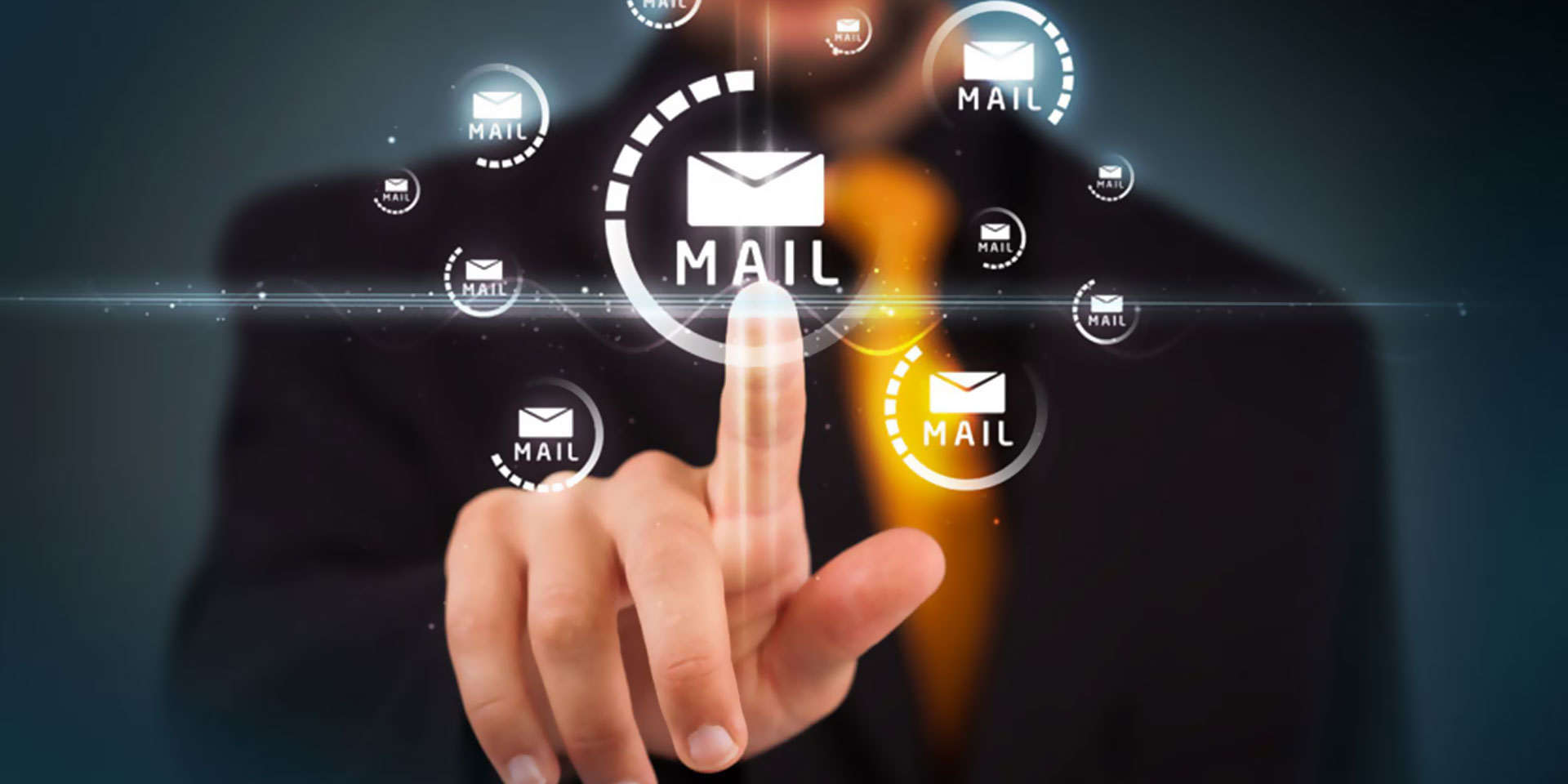 40
Medicare Advantage Care Management Clinical Decision Structure
The Centers for Medicare and Medicaid Services (CMS) requires all MA plans to use the following hierarchy in medical necessity determinations:

The law (Title 18 of the SSA);
The Regulations (Title 42 Code of Federal Regulations (CFR) parts 422 and 476);
National Coverage Determinations (Pub 100-03 of the Internet Only
http://www.cms.gov/mcd/search.asp;
MA Benefit Policy Manual (IOM 100-02);
Local Coverage Determinations http://www.cms.gov/mcd/search.asp;
Coverage guidelines in Interpretive Manuals (Internet Only Manual (IOM), sub manuals Pub 100-04 Claims Processing,  Pub 100-08 Program Integrity Manual, Pub 100-10 QIO manual, Pub 100-16 Medicare Managed Care Manual; 
Durable Medical Equipment Medicare Administrative Contractor (DMEMAC) 
https://www.cms.gov/medicare-coverage-database/indexes/contacts-durable-medical-equipment-medicare-administrative-contractor-index.aspx?bc=AgAAAAAAAAAAAA%3d%3d&);
Program Safeguard Contractor (PSC) local coverage determinations;
MCG criteria;
BlueCross Utilization Guidelines (http://www.bcbst.com/providers/UM_Guidelines/); 
BlueCross Medical Policy;
Supplemental Benefits and Limitations as outlined in the Member’s Evidence of Coverage;
 U.S. F.D.A Approved Indications for Medications; 
Other major payer policy and peer reviewed literature.
41
Medicare Advantage Care ManagementAuthorization Requirements
Authorization Requirements
All inpatient admissions
Skilled nursing facility admissions
Acute rehabilitation and long-term acute-care admissions
Home Health Care (skilled nursing visits and therapies)
Durable Medical Equipment (DME) for purchase over $500
All Durable Medical Equipment rentals (including oxygen)
Diabetes Monitoring Supplies and Services
Orthotic and prosthetics over $200
Specific Part B Specialty Drugs 
Specific Part D Specialty Drugs (please reference formulary) 
Chiropractic services 
Outpatient Therapy services (physical, occupational or speech therapy, phase II cardiac rehab)
Pain injections 
High-tech imaging and cardiac services - external vendor
Facility-based sleep studies 
Non-routine wound care supplies for home health, SNF, and inpatient rehab
Genetic Testing 
Certain Outpatient Procedures (potential for cosmetic, investigational, non-covered) 
Non- Emergency Transportation 
Radiation therapy / Proton B treatments
Reference specific lists and additional information located on https://www.bcbst.com/providers/utilizationmanagement.page
42
[Speaker Notes: Changed wording at the bottom
Made all parentheses match]
Medicare Advantage Care ManagementInpatient Services
Acute and Sub-Acute Inpatient Services
All authorizations will be assigned an initial expected length of stay/service.
Additional clinical information is required to extend the length of stay.

Concurrent Review
After an initial DRG approval, frequent clinical updates may be requested to help coordinate services for the member and ensure MCG acute inpatient or CMS SNF criteria are met for ongoing medical necessity. 

Inpatient DRG Outlier Management Program:
BlueCross reviews acute inpatient hospitalization days outside of the initial Diagnosis Related Group (DRG).  The process for concurrent reviews is as follows:
MCG will be used relative to the concurrent information provided from the acute care facility to determine if the care and services provided are consistent with acute inpatient service provision. 
This review is performed by a Plan Medical Director.  
This review will occur after the DRG days have elapsed and are subject to the facility providing concurrent clinical information for review.
Initial admission requests are currently spanned for five days and concurrent reviews are spanned according to the clinical information provided.
Standard provider appeal remedies are available.
43
Medicare Advantage Care Management Readmission Programs
Readmission Quality Program

The Centers for Medicare & Medicaid Services (CMS) recognizes the growing challenge of readmissions for the Medicare population. Medicare Advantage plans are held to an All-Cause Readmissions measure that differs from the Original Medicare Hospital Readmissions Reduction Program. Because of this, BlueCross has developed a same or similar diagnosis readmissions program to more closely align with how CMS evaluates our Plan. 

Readmissions are categorized in two ways, 48-hour readmissions and 3-31 day readmissions.  The details are provided in the Provider Administration Manual.  Some of the highlights are: 

	•	The date of discharge from the original acute inpatient admission (called the Index 			Admission) is the start of the 	readmission window.	

	•	This readmission program is limited to same or similar diagnoses between the Index 			Admission and the Readmission as determined by a Plan Medical Director, even though 		BlueCross is held to an all-cause readmission standard.
	
	•	Only readmissions that occur as an acute inpatient admission to the same or similar 			facility, or facility operating under the same contract are included in this program.
44
Medicare Advantage Care Management
Readmission Programs
Readmissions in the 31-day window should also have a modifiable cause leading to the readmission.

The facility reimbursement for 3-31 day readmissions provides for reimbursement for both hospital stays but does so as a single bundled payment as follows. The higher weighted DRG between the index admission and the readmission will be paid, and all the diagnoses, procedures and approved days from the opposite admission will be put into the Medicare approved pricing system as part of the paid DRG to allow those services to be accounted for in the allowed pricing for the bundled payment.

There is no modifiable cause component of this program for 48-hour readmissions due to the close proximity to the index admission.

48-hour readmissions will not be reimbursed for the readmission regardless of the readmission length of stay. This penalty is because CMS considers a short-term readmission for the same or similar diagnosis to generally be due to a process failure in discharge planning or due to the Member not being clinically stable for discharge at the time of the original discharge.
45
Medicare Advantage Care Management
Readmission Programs
Readmissions that occur in an observational (outpatient) setting are exempt from this program and are reimbursed as per the facility agreement.

Readmissions for Members undergoing active chemotherapeutic treatment or in the immediate post-transplant period (30 days) are also excluded from this program.


Note: The Member cannot be held liable for payment of services received when not authorized.
46
Medicare Advantage Care Management
Readmission Prevention
The medical management and population health teams offer many resources to support members.

Share discharge dates with PCPs to support post discharge follow-up
Dedicated post-acute care team
Multidisciplinary rounds
Integrated UM and CM
Partner in discharge planning
47
Medicare Advantage Care ManagementOutpatient / Ancillary Services
Ancillary Service Reviews
DME, O&P, Home Health Services, Outpatient Therapies, Chiropractic Care, Pain Management (injections), some Outpatient Procedures and services require authorization.

In an effort to provide the best member care and provider experience, some initial home health and chiropractic services only require a diagnosis with the submission. This includes:
Home Health skilled nursing visits:  13 visits ( includes the initial evaluation) 
Home Health / Outpatient Speech therapy:  6 visits 
Home Health / Outpatient Physical therapy: 12 visits
Home Health / Outpatient  Occupational therapy: 12 visits 
Chiropractic services:  8 visits

Home health and chiropractic services for visits beyond the amounts listed above and any other ancillary service review, require all relevant clinical documentation needed for medical necessity review. 
Treatment plan 
Signed MD orders  
Dates of service requested
48
Medicare Advantage Care ManagementOutpatient / Ancillary Services
Extension Request 
If additional services are required, additional clinical information supporting the need for the care/item must be submitted:
Phone: 1-800-924-7141
Fax: 1-888-535-5243 
Online:	www.bcbst.com  

	To prevent delays in extension review,  please provide all relevant 		clinical documentation:
Actual number of visits used from the previous approval 
Date the last covered visit was completed
Number of additional visits/days/months requested 
Updated treatment plan/goals 
Supporting clinical documentation for request
49
Medicare Advantage Care ManagementTurnaround Times Standards
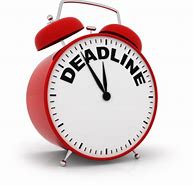 Turnaround times (TAT)
CMS turnaround times take precedence over any other review entity. 
Standard review: 14 days
Post Service review: 30 days
Provider *Expedited (Urgent) review: 72 hours 

*MD must attest that applying the standard timeframe for making a determination would seriously jeopardize the life or health of the member or their ability to regain maximum function.


While we have standard TAT requirements outlined, the Medicare Advantage GOAL is to complete requests as timely as possible to best meet our member needs.
50
Medicare Advantage Care Management Provider Appeals
Peer-to-Peer discussion (MD to MD)
When services were already rendered and there was no additional Member financial responsibility, these will be processed as Provider appeals. 

One (1) peer-to-peer conversation and one (1) level of Provider appeal are permitted during this process, followed by binding arbitration. This process includes inpatient services with adverse determinations and the Member was discharged from the hospital. 

A peer-to-peer will not be scheduled if a written appeal has been submitted.

To initiate and schedule call 1-800-924-7141
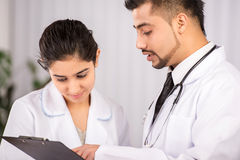 51
Medicare Advantage Member Appeal vs. Provider Appeal
Provider Appeals  

These are considered Post-Service medical necessity appeals.
If the service has not been rendered you may appeal on behalf of the member by following the member appeal process.  

Per CMS guidelines, contract providers do not have appeal rights. However, BlueCross has a contractual provider appeals process if a provider disagrees with a determination post-service or payment.

Reference: CMS Medicare Managed Care Manual Chapter 13.

Please reference your provider Determination Notice for instructions on your appeal options and how to submit a provider appeal.

Requests for a Provider Appeal must be received in writing within 60 days from date on the Determination Notice
Appeal timeframes depend on whether the request is pre or post service.
30 days for pre-service/ authorization appeals.
60 days for claims/payment appeals.
52
Medicare Advantage Care ManagementMember Appeal
Member Appeals

These are considered Pre-Service medical necessity appeals:

Can be filed if a member or appointed representative disagrees with a pre-service denial or claim payment decision. The PCP or treating physician can file on a member’s behalf for pre-service denials within 60 days of the Determination Notice.
Appeal review timeframes depend on the member’s needs :
72 hours for expedited appeals 
30 days for standard pre-service appeals
60 days for claims/payment appeals
A 14-day extension can be granted if:
The member has a justifiable reason for filing late
The plan needs to request information to support the member’s appeal
The member wants to submit additional information
If a case is upheld (fully or partial):
The appeal requestor is notified of the decision, and the case is reviewed by the Independent Reviewer Entity (IRE). After the IRE makes a decision, the plan updates the case accordingly.
If a case is overturned:
The case is updated to approve or pay (effectuate), and the requestor is notified before the case is closed.
53
Medicare Advantage Population Health
Overview
Population Health Management Team 
Fully integrated, multi-disciplinary medical and behavioral care team
Licensed clinicians with case management certification
Specialized support (Social Work, Dietitian, Clinical Pharmacist)
Targeted Interventions
Identification of barriers affecting adherence with your plan of care
Coaching and support for behavior change, goal setting, and medication adherence
Education and resources to empower your patients’ through increased knowledge of their health condition
Connections and coordination with primary care, specialists and community resources
Assistance with navigating complex health situations
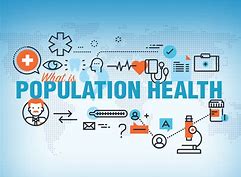 54
Medicare Advantage –Population Health Programs Available
Contact our Population Health Team at for assistance with:

Complex Case Management
Transplant Case Management
Care Coordination
Chronic Condition Management
Social Services
Dietitian 

Call 1-800-611-3489
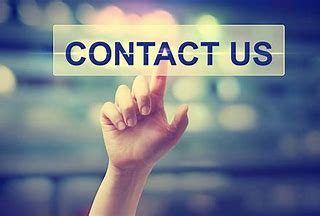 55
Medicare Advantage Care Management
Contact Information for escalated issues:

LaShonda Swoope, BSN, RN
Manager Out-Patient Services and Correspondence Team
(423)-535-3102
lashonda_swoope@bcbst.com

Bethany Young, BSN, RN
Manager In-Patient Services
(423)-208-4842
bethanyk_rogers@bcbst.com

Rebecca Williams, BSN, RN
Director Care Management 
(423) 535- 6706
Rebecca_Williams@bcbst.com
56
Thank You
57